Powerpoint-mal for Crossings 200
Med eksempler på bruk av malen
Dette er et eksempel på lys tekst på mørk bakgrunn
Mørk tekst på hvit bakgrunn
Der kan man også legge til undertittel
Tittel med co-branding
Slik kan en vanlig plansje se ut
Her kan du legge til et
Eller to
Eller flere punkter
Fonten som er brukt i malen er Arial. Den skal ikke endres.

(Klikk på nytt lysbilde under fanen Hjem i menybåndet for å legge til en slik plansje, da får du en plansje slik som neste lysbilde)
Slik kan en vanlig plansje se ut med høyt bilde
Her kan du legge til et
Eller to
Eller flere punkter


(Klikk på nytt lysbilde under fanen Hjem i menybåndet for å legge til en slik plansje)
Foto: Envato elements
Slik kan en vanlig plansje se ut med bredt bilde
Her kan du legge til et
Eller to
Eller flere punkter


(Klikk på nytt lysbilde under fanen Hjem i menybåndet for å legge til en slik plansje)
Foto: Envato elements
Det kan være fint å legge til en forklarende bildetekst, eller bare informasjon knyttet et fint bilde. Det kan gjøres på denne måten.(Foto: Anno Norsk utvandrermuseum)
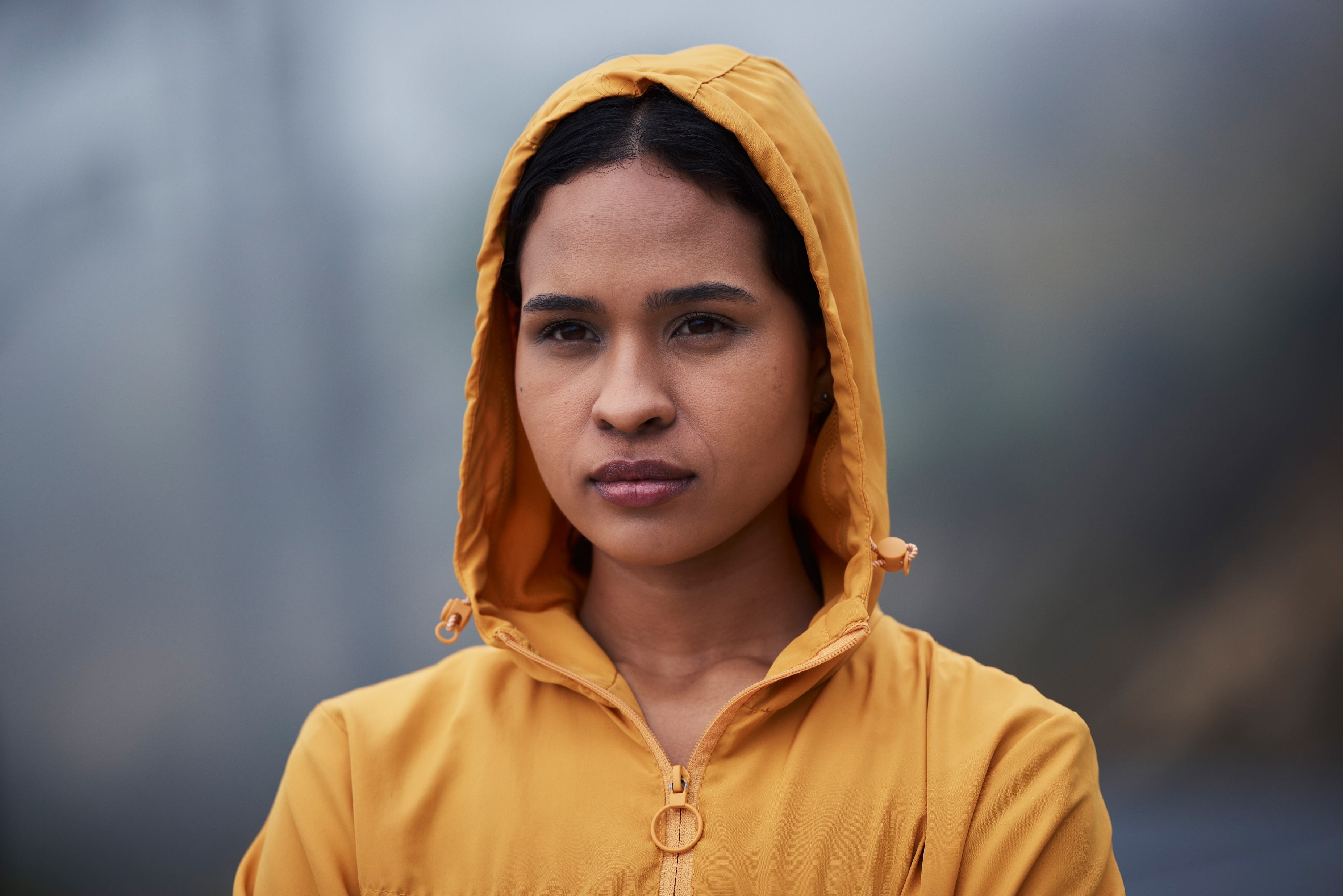 Det kan være fint å bruke et heldekkende bilde, og legge på en liten forklarende bildetittel. Det kan gjøres på denne måten.
Foto: Envato elements
Ett lands utvandrer er et annet lands innvandrerCrossings 200 – migrasjon i 200 år